Ocupação e povoamento das Gerais
A descoberta do ouro
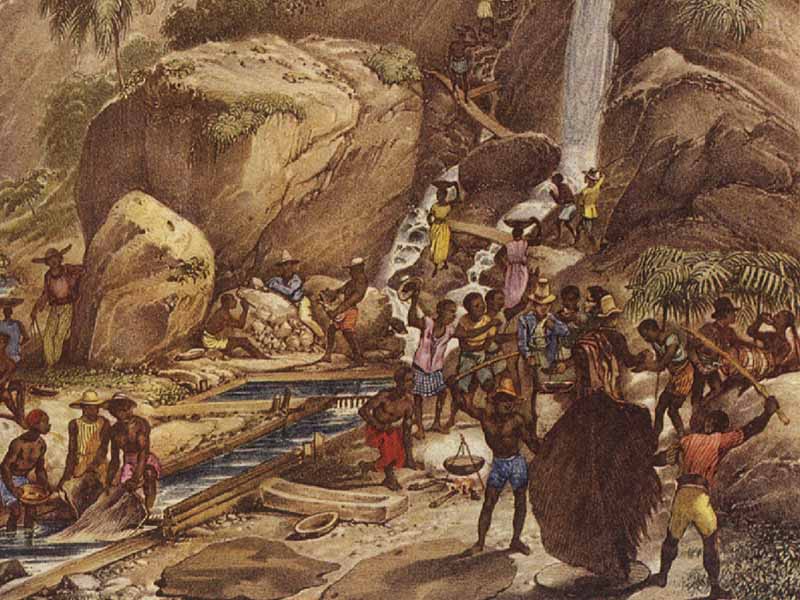 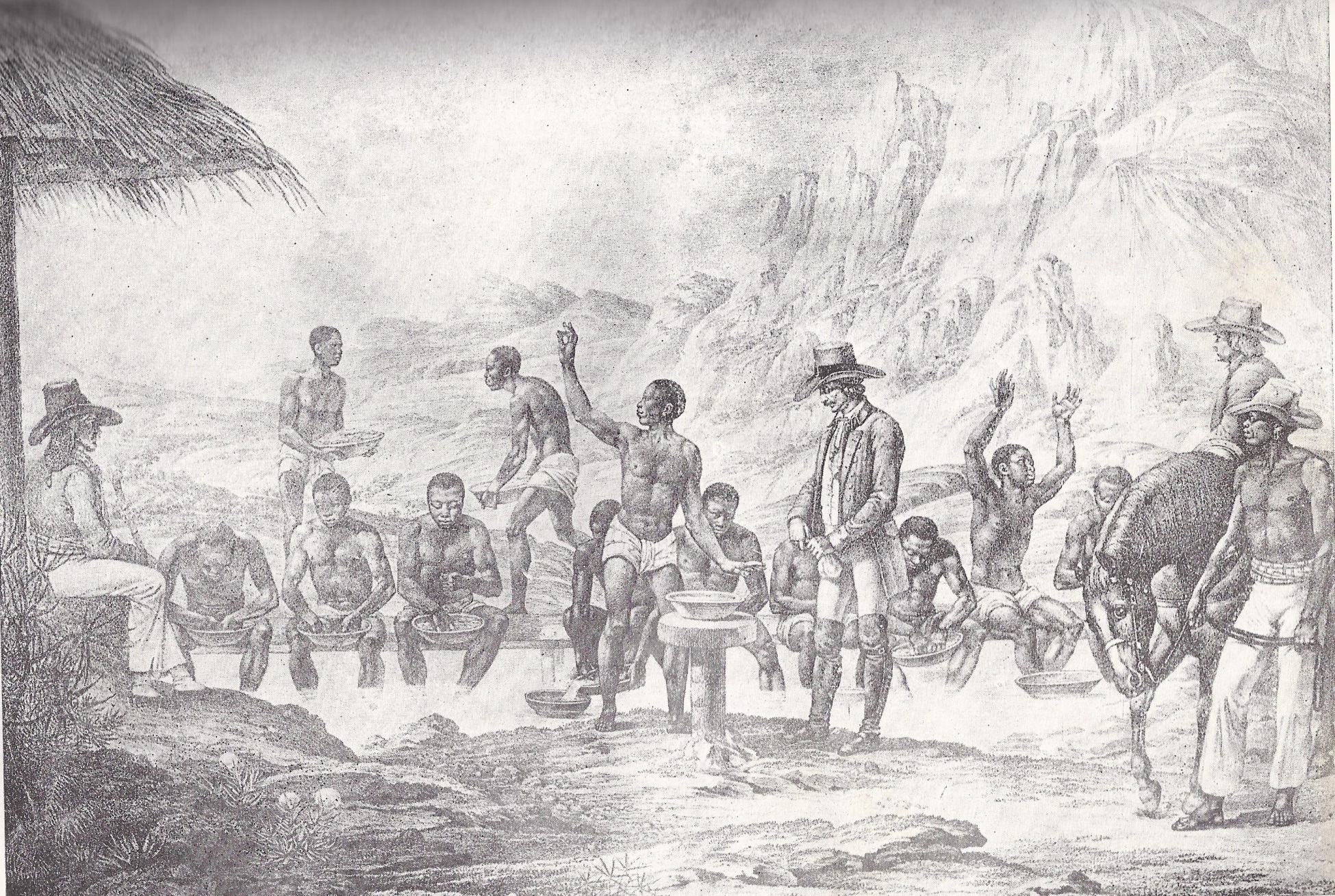 Portugal e a busca por ouro
Portugal e a busca por ouro
Escassez de ouro já existia na época da conquista de Ceuta
Antes da conquista de Ceuta, italianos adotam um tipo de padrão-ouro
Chegam a Gênova notícias de ouro no Sudão, usado por comerciantes muçulmanos como forma de pagamento
Preste João – Eldorado e Sabaraboçu
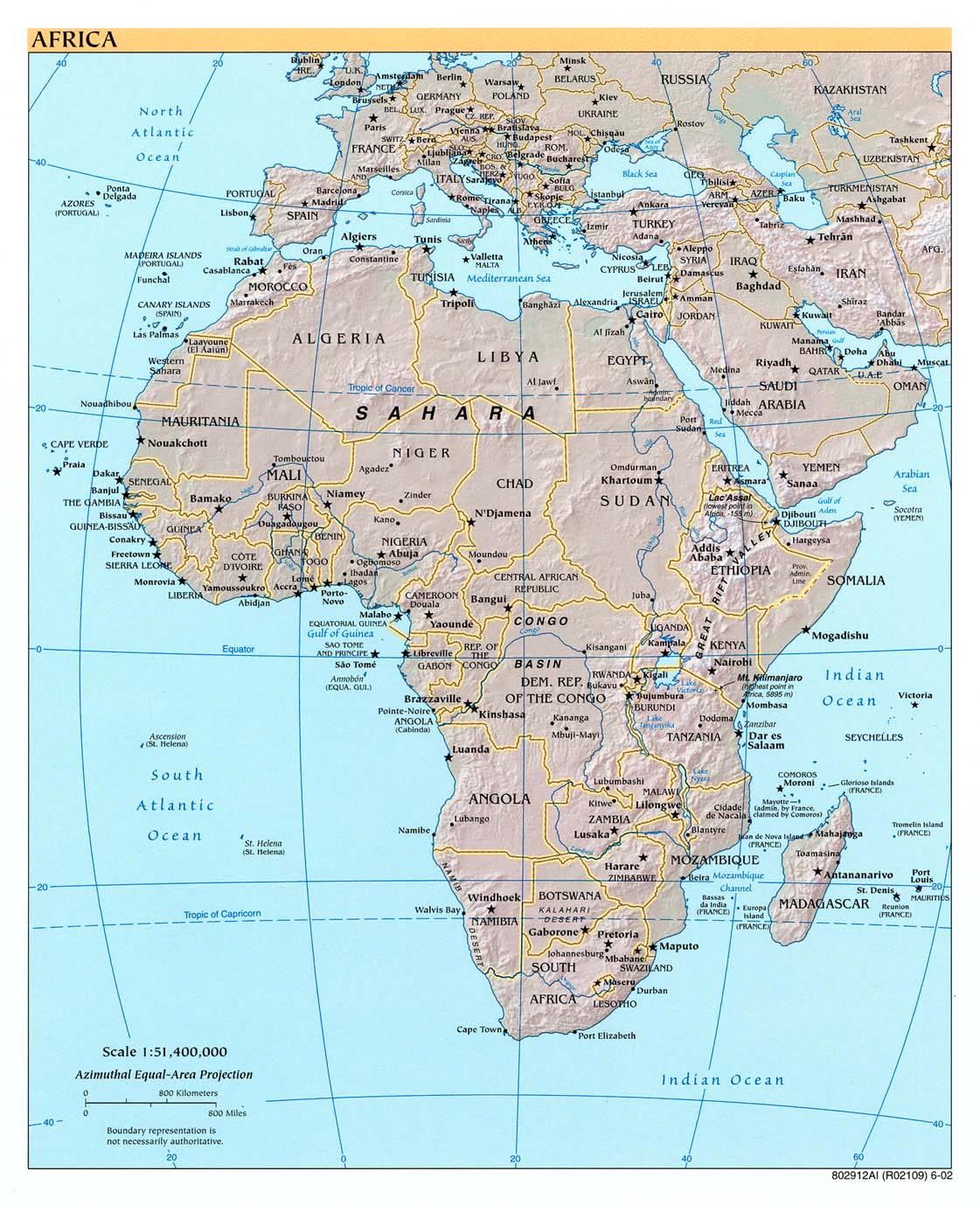 Caminho do Sabaraboçu
Um brilho no topo da Serra da Piedade  fez alguns viajantes imaginarem ouro. Na realidade, era minério de ferro.
Do açúcar ao ouro
Os paulistas
As bandeiras de apresamento permitem o desbravamento do território
Do apresamento à pesquisa mineral: estímulos da Coroa; escassez do elemento indígena; crise do açúcar
Política metropolitana: Furtado versus Romeiro
Conhecimento técnico dos paulistas: Furtado versus Zemella
Para um observador de fins do século XVII, os destinos da colônia deveriam parecer incertos. Em Portugal compreendeu-se claramente que a única saída estava na descoberta de metais preciosos. Retrocedia-se, assim, à ideia primitiva de que as terras americanas só se justificavam economicamente se chegassem a produzir os ditos metais.
FURTADO, Celso. Formação Econômica do Brasil. 24ª. ed. São Paulo: São Paulo: Editora Nacional, 1991. (Biblioteca Universitária. Série 2. Ciências Sociais, v. 23), p. 73.
Em fins do século XVII, a tão almejada descoberta do ouro nos sertões dos Cataguases tomou Portugal de surpresa. Bem diferente do que afirmam alguns historiadores, o evento suscitou receio e temor nos dois lados do Atlântico, afigurando-se às autoridades, funcionários e conselheiros régios uma séria ameaça ao domínio português na América Portuguesa.
ROMEIRO, Adriana. Paulistas e emboabas no coração das Minas. Belo Horizonte: Editora UFMG, 2008, p. 35.
Do ponto de vista político, temia-se que as riquezas recém-descobertas viessem a se transformar rapidamente em alvo da cobiça das nações estrangeiras, que não hesitariam em invadir a assaltar os portos marítimos em busca do ouro. Teria Portugal como resistir a inimigos reconhecidamente superiores no plano militar naval?
ROMEIRO, Adriana. Paulistas e emboabas no coração das Minas. Belo Horizonte: Editora UFMG, 2008, p. 35.
Os governantes portugueses cedo se deram conta do enorme capital que, para a busca das minas, representavam os conhecimentos que do interior do país tinham os homens do planalto de Piratininga. Com efeito, se estes já não haviam descoberto o ouro em suas entradas pelos sertões, era por falta de conhecimentos técnicos.
FURTADO, Celso. Formação Econômica do Brasil. 24ª. ed. São Paulo: São Paulo: Editora Nacional, 1991. (Biblioteca Universitária. Série 2. Ciências Sociais, v. 23), p. 73.
O paulista, além de hábil sertanista, possuía alguns conhecimentos técnicos que o habilitaram a ser o descobridor do ouro, pois já tinha alguma experiência na extração de ouro de lavagem nas minas do Jaraguá, Paranaguá, e outras.
ZEMELLA, Mafalda P. O abastecimento da capitania das Minas Gerais no século XVIII. 2ª. ed. São Paulo: Hucitec;Edusp, 1990, p. 37.
[...] o ano de 1674 é o momento culminante da bandeira pesquisadora. Foi quando entrou para o sertão a bandeira de Fernão Dias Pais, bandeira essa que abriu largamente as portas da região aurífera, facilitando o caminho para as minas, pontilhando-o de roças.  [...]
A primeira notícia oficial da descoberta do ouro deve-se a Antônio Rodrigues Arzão que, partindo de Taubaté, colheu o metal precioso nos sertões do Rio Casca, em 1693.
ZEMELLA, Mafalda P. O abastecimento da capitania das Minas Gerais no século XVIII. 2ª. ed. São Paulo: Hucitec;Edusp, 1990, p. 38.
Há poucos anos que se começaram a descobrir as minas gerais dos Cataguás, governando o Rio de Janeiro Artur de Sá. E o primeiro descobridor dizem que foi um mulato que tinha estado nas minas de Paranaguá e Curitiba. Este, indo ao sertão com uns paulistas a buscar índios, e chegando  ao cerro Tripuí desceu abaixo com uma gamela para tirar água do ribeiro que hoje chamam Ouro Preto, e, metendo a gamela na ribanceira para tomar água, e roçando-a pela margem do rio, viu depois que nela havia granitos da cor do aço, sem saber o que eram [...]
ANTONIL, André João. Cultura e opulência do Brasil. São Paulo: Itatiaia, 1997, p. 164.
Chegando porém em Taubaté, não deixaram de perguntar que casta de metal seria aquele. E, sem mais exame, venderam a Miguel de Souza alguns destes granitos [...] sem saberem o que vendiam, nem o comprador que coisa comprava, até que resolveram a mandar alguns dos granitos ao governador do Rio de Janeiro, Artur de Sá; e, fazendo-se exame deles se achou que era ouro finíssimo.
ANTONIL, André João. Cultura e opulência do Brasil. São Paulo: Itatiaia, 1997, p. 164.
Minas Gerais, c. 1700: zona de fronteira
Minas, 1700: zona de fronteira
Região pouco povoada, violenta, dominada por bandos armados
Coroa: dificuldades em estabelecer o domínio político, que fica sob responsabilidade dos paulistas descobridores
Rápido crescimento populacional; esvaziamento de outras regiões da colônia e até mesmo do Reino
Crises de fome, escassez de alimentos e carestia dos gêneros de abastecimento
Zona de fronteira, entranhada nos sertões do continente, as Minas constituíam certamente a região mais explosiva do Império, na qual a Coroa reconhecia a quase impossibilidade de estabelecer o domínio político, deixando-o a cargo dos paulistas, nomeados durante a chamada época de ouro do governador Artur Sá e Meneses.
ROMEIRO, Adriana. Paulistas e emboabas no coração das Minas. Belo Horizonte: Editora UFMG, 2008, p. 31.
Ao lado do enxame dos pobres e vadios, que viviam de faiscar nas lavras abandonadas, cometendo aqui e ali pequenos e grandes delitos, havia ainda a sanha dos potentados, homens enriquecidos que se entregavam a grandes demonstrações de poder, perseguindo e justiçando os inimigos.
ROMEIRO, Adriana. Paulistas e emboabas no coração das Minas. Belo Horizonte: Editora UFMG, 2008, p. 84.
Encastelados em cargos e postos locais, eles  [os paulistas]  assistiriam, porém, à entrada maciça de forasteiros, emigrados de Portugal e das mais distantes regiões da América Portuguesa, minando paulatinamente as suas pretensões baseadas no direito de conquista.
ROMEIRO, Adriana. Paulistas e emboabas no coração das Minas. Belo Horizonte: Editora UFMG, 2008, p. 31.
Há toda uma história de fome por se escrever: os relatos sugerem que as grandes crises de fome, ocorridas entre os anos de 1698 e 1699 e entre os de 1700 e 1701, culminaram no esgotamento dos víveres silvestres, rapidamente consumidos pelos moradores famintos, que iam à caça em busca de algum remédio.
ROMEIRO, Adriana. Paulistas e emboabas no coração das Minas. Belo Horizonte: Editora UFMG, 2008, p. 39.
Estimativas
Estimativas populacionais: Brasil
1600 Contreiras Rodrigues: 	        100.000 habitantes
1700 Celso Furtado: 		               300.000 habitantes
1800 Celso Furtado: 	        	     3.250.000 habitantes
1800 Giorgio Mortara: 	         	    3.660.000 habitantes
Estimativas populacionais: capitanias
Estimativas: desembarque africanos no Brasil
Estatísticas Históricas do Brasil: séries econômicas, demográficas e sociais de 1550 a 1988. 2.ed. rev. e atualizada. Rio de Janeiro: IBGE, 1990, p. 58.
O vilarejo de Piratininga despojou-se da nata de seu potencial humano. Os elementos mais vigorosos e ativos emigraram. Transformou-se numa cidade fantasma, de janelas e portas fechadas, ruas desertas. O mesmo aconteceu a Taubaté, Guaratinguetá, Itu, Jacareí, Parnaíba, Santos e demais vilas vicentinas. Em sentido contrário, partida do Nordeste, outra corrente povoadora despejou-se nas Gerais.
ZEMELLA, Mafalda P. O abastecimento da capitania das Minas Gerais no século XVIII. 2ª. ed. São Paulo: Hucitec;Edusp, 1990, p. 45.
Tangidas pela ambição, milhares de pessoas abandonaram a velha região da cana-de-açúcar e dos engenhos, indo disputar um lugar nas lavras auríferas. [...]Em todos os cantos e províncias do Brasil, ecoou a notícia da descoberta do ouro, e em toda parte o sistema demográfico sofreu profundas convulsões, em virtude da corrida para as minas.
ZEMELLA, Mafalda P. O abastecimento da capitania das Minas Gerais no século XVIII. 2ª. ed. São Paulo: Hucitec;Edusp, 1990, pp. 45-46.
Tantos foram os ambiciosos que correram em busca do ouro que surgiu o perigo de despovoar-se o Reino. [...] Calcula Augusto de Lima Jr. em cerca de 800.000 o número de reinóis que vieram para o Brasil, em menos de um século, por causa do fulvo metal. Este total é considerável, comparado à população diminutíssima do reino português que possuía, no início do século XVIII, cerca de 2.000.000 de habitantes.
ZEMELLA, Mafalda P. O abastecimento da capitania das Minas Gerais no século XVIII. 2ª. ed. São Paulo: Hucitec;Edusp, 1990, p. 47 e 52.
O ouro das Gerais
PRODUÇÃO DE OURO NO BRASIL, SÉCULO XVIII (em Kg)     Total = c. 877.000 kg
NOYA PINTO, Virgílio. O ouro brasileiro e o comércio anglo-português: uma contribuição aos estudos da economia atlântica no século XVIII. São Paulo: Cia. Ed. Nacional ; Brasília, INL, 1979, p. 114
O ouro do Brasil
Dados não incluem: 
a produção da Bahia (Jacobina, Rio das Contas, Araçuaí e Fanado; cuja produção deve ter alcançado centenas de arrobas), Paranaguá, Curitiba, São Paulo e Ceará
Também não incluem o contrabando

Majoritariamente ouro de aluvião
O Brasil foi o maior produtor mundial de ouro durante o século XVIII, com a soma de 60% do ouro minerado no mundo. No século XIX, perde a posição pelas  descobertas das minas na Califórnia, Austrália, África do Sul e Alasca. De 1801 a 1850 a produção brasileira foi de 18,6% da  produção mundial e de 1851 a  1900 caiu para 1,6%.
www.descubraminas.com.br
Exploração e povoamento
Ocupação e povoamento: regulados pelas condições de exploração
Ouro de aluvião: lucros rápidos, estrutura mínima e uso intensivo da mão de obra
Tabuleiros: ouro nas margens dos rios
Grupiaras, gupiaras ou catas altas: ouro depositado nos cascalhos e margens altas dos rios
Fase inicial: aluvião e tabuleiros (mais ou menos 30 anos de exploração)
Grupiaras, gupiaras ou catas altas: fixação dos exploradores
Os historiadores são quase unânimes em reconhecer que a atividade mineradora do século XVIII resultou numa forma específica de colonização que a diferenciava do resto do Brasil. Colonização antes de todo interiorizada, em contraste com a ocupação litorânea dos primeiros séculos, e baseada numa sociedade urbana em grau até então nunca visto na colônia.
VAINFAS, Ronaldo (dir) Dicionário do Brasil Colonial. Rio de Janeiro: Objetiva, 2001, p. 397.
[...] é grande a multidão de frades que sobem às minas, e que sobre não quintarem seu ouro, ensinam, e ajudam os seculares a que façam o mesmo...

Relato anônimo
O abastecimento das Minas
O abastecimento das Minas
Comércio incentivado pelo alto preço alcançado pelos gêneros de abastecimento na região
Bahia: importante nos primeiros anos, facilidade de comunicação
São Paulo: fornecimento das “drogas da terra”, zona de articulação e passagem
Caminho Velho: viagem de 60 dias
Caminho Velho via Paraty: viagem de 30 dias
Rio de Janeiro 
O “Caminho Novo”: viagem de 10 a 12 dias
1763: sede do Vice-Reinado
Importação e distribuição de escravos (pinga e tabaco)
Sendo a terra que dá ouro esterilíssima de tudo o que se há mister para a vida humana, e não menos estéril a maior parte dos caminhos das minas, não se pode crer o que padeceram ao princípio os mineiros por falta de mantimentos, achando-se não poucos mortos com uma espiga de milho na mão, sem terem outro sustento.
ANTONIL, André João. Cultura e opulência do Brasil. São Paulo: Cia. Editora Nacional, 1967. (Coleção Roteiro do Brasil, vol. 2), pp. 266-267.
A fome acompanhava sempre a riqueza nas regiões do ouro. A elevação dos preços dos alimentos e dos animais de transporte nas regiões vizinhas constituiu o mecanismo de irradiação dos benefícios econômicos da mineração.
FURTADO, Celso. Formação Econômica do Brasil. 24ª. ed. São Paulo: São Paulo: Editora Nacional, 1991. (Biblioteca Universitária. Série 2. Ciências Sociais, v. 23), p. 76.
[...] tanto que se viu a abundância de ouro que se tirava e a largueza com que se pagava tudo o que lá ia, logo se fizeram estalagens e logo começaram os mercadores a mandar às minas o melhor que chega nos navios do Reino e de outras partes, assim de mantimentos como de regalo e de pomposo para se vestirem, além de mil bugiarias de França, que lá também foram dar.
ANTONIL, André João. Cultura e opulência do Brasil. São Paulo: Cia. Editora Nacional, 1967. (Coleção Roteiro do Brasil, vol. 2), p. 267.
Carestia
1719: 1@ de carne na Bahia - $646, $960, 1$200
1703 (Antonil): em Minas – 8$000

1719: boi de corte na Bahia – de 1$500 até 5$000
1703 (Antonil): em Minas – de 120$000 a 150$000
Outros preços relatados por Antonil
OBS.: 1 oitava de ouro =  3,586 gramas = 1$200. Durante o século XVIII a cotação da oitava de ouro variou entre 1$200 e 1$600. Preços em oitava de ouro extraídos de: ANTONIL, André João. Cultura e opulência do Brasil. São Paulo: Cia. Editora Nacional, 1967. (Coleção Roteiro do Brasil, vol. 2), pp. 267-269.
Quem abastecia as Minas?
Bahia
Importante nos primeiros anos
Facilidade de comunicação
Projeto Lencastro
São Paulo
As “drogas da terra”
Produção própria e intermediação
Rio de Janeiro
O “Caminho Novo”
1763: sede do Vice-Reinado
Importação e distribuição de escravos (pinga e tabaco)
Proposta do governador-geral D. João de Lencastro (1694-1702)“Política de portas fechadas”
O projeto [...] privilegiava a ligação da região mineradora com a Bahia, a partir do fechamento dos outros caminhos [...] A proibição de toda e qualquer comunicação entre a Bahia e a zona mineradora ordenada pela Coroa em 1701, sepultou definitivamente o projeto de Lencastro [...]
ROMEIRO, Adriana. Paulistas e emboabas no coração das Minas. Belo Horizonte: Editora UFMG, 2008, pp. 43 e 50.
[...] a princípio, os habitantes de Piratininga limitaram-se a mandar para as Gerais as sobras de sua minguada produção. Depois, atraídos pelos gordos lucros, intensificaram essa produção, com o fito de vender cada vez mais, ainda que fosse com sacrifício dos consumidores locais. Em seguida  [...]  foram buscar, em regiões por vezes distanciadas, tudo aquilo de que os mineiros careciam e que eles mesmos não podiam produzir.
ZEMELLA, Mafalda P. O abastecimento da capitania das Minas Gerais no século XVIII. 2ª. ed. São Paulo: Hucitec;Edusp, 1990, p. 60-61.
A abertura desse caminho representou uma verdadeira revolução no sistema de comunicações com as Gerais.  [...]  Enquanto o caminho paulista exigia dois meses para ser transposto, e no ‘caminho velho do Rio de Janeiro’ gastavam-se quarenta e três dias, o ‘caminho novo’ era vencido,  [...] em ‘marcha escoteira’, de dez a doze dias
ZEMELLA, Mafalda P. O abastecimento da capitania das Minas Gerais no século XVIII. 2ª. ed. São Paulo: Hucitec;Edusp, 1990, p. 60-61.
Caminhos antigos e zonas de mineração (ZEMELLA, 1951)
Caminho Velho
RIBAS, Marcos Caetano. História do Caminho do Ouro em Paraty. 3ª. Ed. Paraty: Contest Edições Culturais, 2012, p. 30.
Gastam comumente os paulistas, desde a vila de São Paulo até as minas gerais dos Cataguás, pelo menos dois meses, porque não marcham de sol a sol, mas até o meio-dia, e quando muito até uma ou duas horas da tarde, assim para se arrancharem, como para terem tempo de descansar e de buscar alguma caça ou peixe [...]
ANTONIL, André João. Cultura e opulência do Brasil. São Paulo: Cia. Editora Nacional, 1967. (Coleção Roteiro do Brasil, vol. 2), p. 284.
Em menos de trinta dias, marchando de sol a sol, podem chegar os que partem da cidade do Rio de Janeiro às minas gerais, porém raras vezes sucede poderem seguir esta marcha, por ser o caminho mais áspero que o dos paulistas.[mas uma viagem do governador Artur de Sá por este caminho foi feita em 43 dias]
ANTONIL, André João. Cultura e opulência do Brasil. São Paulo: Cia. Editora Nacional, 1967. (Coleção Roteiro do Brasil, vol. 2), pp. 287-288.
Caminho Novo
RIBAS, Marcos Caetano. História do Caminho do Ouro em Paraty. 3ª. Ed. Paraty: Contest Edições Culturais, 2012, p. 34.
Partindo da cidade do Rio de Janeiro por terra com gente carregada, e marchando à paulista [...] [...] E todo o dito caminho se pode andar em dez até doze dias, indo escoteiro quem for por ele.
ANTONIL, André João. Cultura e opulência do Brasil. São Paulo: Cia. Editora Nacional, 1967. (Coleção Roteiro do Brasil, vol. 2), pp, 289 e 290.